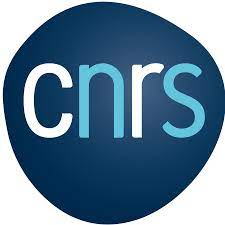 Mission pour les initiatives transverses et interdisciplinaires (MITI)
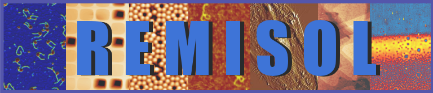 Journée thématique
Fonctionnalisation de sonde et analyses de données
Toulouse, 29 novembre 2023
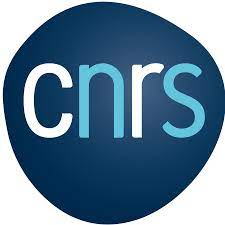 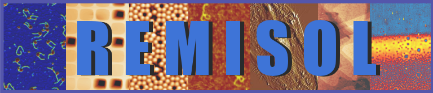 Fonctionnalisation de sonde : xxx
GT Fonctionnalisation
Prénom NOM
Toulouse, 29 novembre 2023
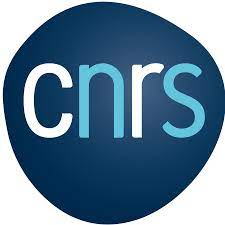 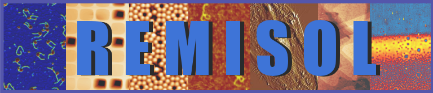 Analyse de données
Prénom NOM
Toulouse, 29 novembre 2023